OBJETIVOSFormulaciones teóricas que orientan y guían todo el trabajo investigativo por consiguiente constituyen los logros que se aspira alcanzar en la investigación
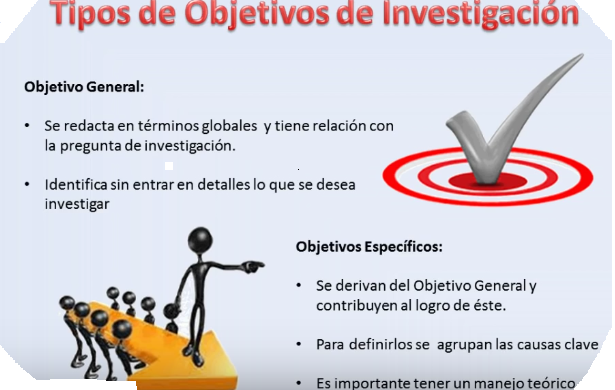 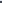 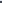 ADEMAS:
EL OBJETIVO GENERAL INDICA CUALES SON LAS METAS DEL CONOCIMIENTO A ALCANZAR, A QUE RESULTADOS SE QUIERE LLEGAR ( no  se deben dar los resultados si no plantearlos en forma genérica). DEBEN EXPRESARSE EN FORMA CONCISA.  

SE EXPRESAN COMENZANDO CON UN VERBO EN INFINITIVO QUE INDICA LA VÍA DE CONOCIMIENTO POR LA QUE GENERALMENTE SE E PROCEDERÁ
EJEMPLO: ANALIZAR, COMPARAR, DEFINIR, CLASIFICAR, SISTEMATIZAR
LOS OBJETIVOS ESPECÍFICOS DEBEN EXPRESAR EL QUE  CÓMO Y PARA QUE.
EL VERBO DESCRIBE EL QUÉ DEL OBJETIVO

SE INDICA ADEMÁS  EL CÓMO DEL OBJETIVO

PARA COMPLETAR EL ENUNCIADO DEL OBJETIVO, SE DA RESPUESTA AL PARA QUÉ
EJEMPLO DE OBJETIVO GENERAL
REALIZAR  EL CULTIVO DE ORINA,  PARA LA IDENTIFICACIÓN    DE MICROORGANISMOS   EN MUJERES EMBARAZADAS QUE ACUDEN AL HOSPITAL PROVINCIAL GENERAL DOCENTE DE RIOBAMBA  EN EL PERIODO ABRIL- SEPTIEMBRE DEL 2022
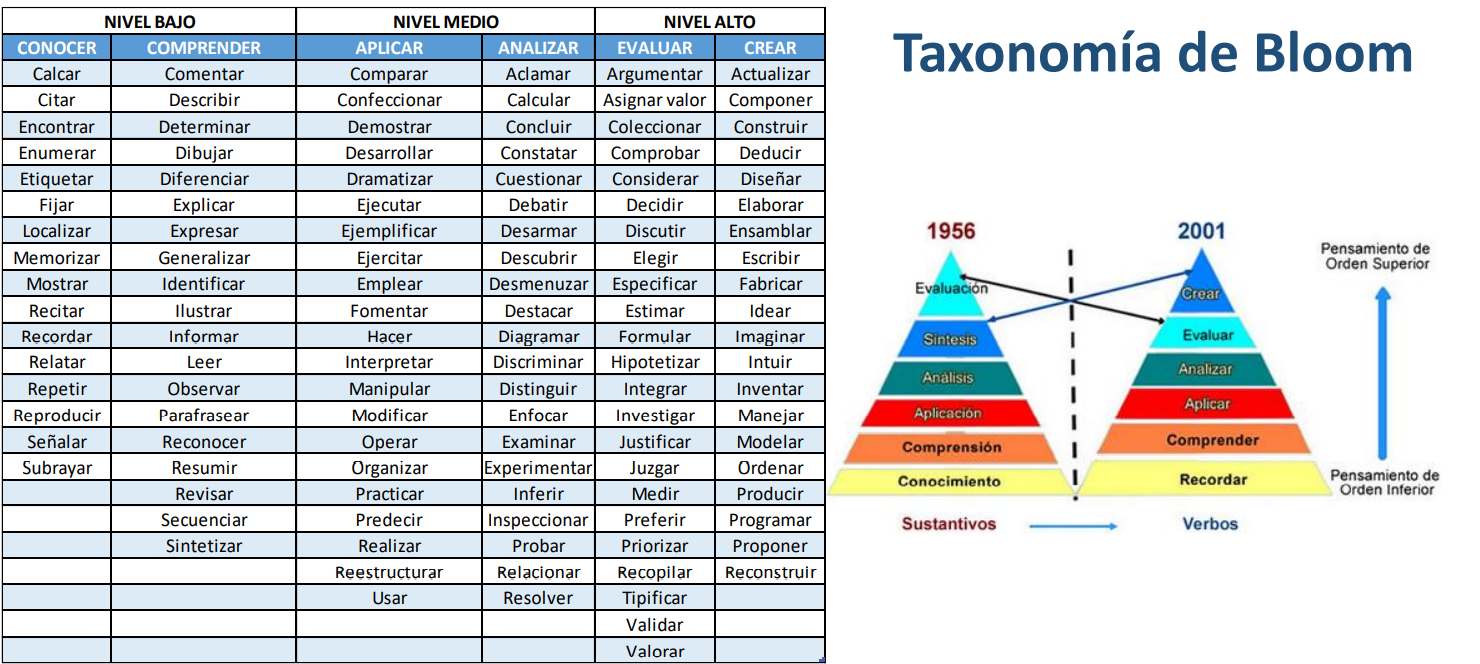 Ejemplo de BJETIVOS ESPECÍFICOS ( QUÉ CÓMO y PARA QUÉ )
Categorizar por medio del EMO Y GRAM   las muestras sospechosas  de  IVU para  asegurar resultados  positivos.

Realizar el cultivo con el medio CPS3 para la identificación del germen
 Aplicar el antibiograma con los discos de sensibilidad específicos para orientar el tratamiento

(CATEGORIZAR  MEDIANTE LA HCL LAS MUJERES EMBARAZADAS QUE ACUDIERON AL HPGDR EN EL PERIODO DE ESTUDIO)
Este último, no es un objetivo adecuado para el área de laboratorio clínico
MARCO TEÓRICO
Es un compendio escrito de artículos libros y otros documentos que describen el estado pasado y actual del conocimiento sobre el problema de estudio.
Nos ayuda a documentar cómo nuestra investigación agrega valor a la literatura existente.
Ayuda a sustentar teóricamente el estudio, una vez que ya se ha planteado el problema y los objetivos de la investigación.
Funciones del marco teórico
Informa el estado anterior y  actual  del problema
Orienta el estudio 
Previene errores
Inspira nuevas líneas de investigación
PARA ORGANIZAR EL MARCO TEÓRICO
LA ELABORACIÓN DEL ESTADO DEL ARTE
AUTORES 
                                                                                          ENFOQUES ACTUALES Y TENDENCIAS
                                                                                         METODOLOGÍA
 
COMO LO DESARROLLAMOS ? RAI =
CONOCIMIENTO GENERAL
TEMA
DIFERENCIA ENTRE EL ESTADO DEL ARTE Y MARCO TEÓRICO
Para elaborar el marco teórico, resulta importante tomar en consideración que éste constituye el sustento de la formulación del problema de investigación. Implica la redacción de forma sistematizada de enfoques teóricos y resultados de investigaciones previas que se consideren válidos para la fundamentación del estudio, lo que establece el punto de partida para el análisis del problema que se investiga; sin incluir de forma literal los conceptos descritos por la ciencia. Sin embargo, el autor o los autores deberán declarar su posicionamiento sobre el tema.
Principales pasos para construir un marco teórico
Paso 1: Realizar una lista de palabras clave respecto al tema 8 palabras 
Paso 2: Con esas palabras clave, empieza desde el principio. Es decir, por orden cronológico y coherente a desarrollar lo mas importante que arroja la literatura
Paso 3: Crea las fichas bibliográficas y guardar lo que expone cada autor
FUENTES DE INFORMACIÓN PARA EL ESTADO DEL ARTE
Permite consultar la bibliografía, recopilar y extraer la información relevante al problema de investigación, para lo cual se revisarán las fuentes siguientes:
Fuentes primarias o de primera mano: son directas y proporcionan la información obtenida de la sistematización de los resultados del estudio que se realiza. Nunca se referencian en las tablas y gráficos diseñados por el propio autor.
Fuentes secundarias: remiten a documentos o fuentes primarias, son una interpretación de las anteriores. Su objetivo es mostrar la autenticidad, tiempo y espacio con respecto a la fuente original. Consisten compilar información, resúmenes y listas de referencias publicadas en un área de conocimiento particular. Cuando se usa este tipo de fuente de información, la misma se declara en el cuerpo del documento. Si el autor toma datos y crea una tabla o adopta una de un informe de otra institución, debe incluirla exactamente como fue creada. Ejemplo: Informe de mortalidad por Enfermedad Cerebro Vascular. Instituto Ecuatoriano de Seguridad Social. Hospital Riobamba, 2018
Fuentes terciarias: es una modalidad de la fuente secundaria, también conocida como fuentes que incluye información de entidades públicas y privadas. Se trata de la recopilación de documentos que compendian recursos informativos emitidos por revistas comunes y otras publicaciones periódicas; así como de boletines, conferencias y simposios. De igual forma, agrupa información de empresas, asociaciones, reportes con información gubernamental; catálogos de libros básicos que contienen referencias y datos bibliográficos. Son útiles para detectar información referida en fuentes documentales no arbitradas. Cuando los investigadores utilizan esta modalidad, la misma debe ser citada y referenciada.
Buscadores, base de datos sitios web
PubMed
Google Académico
Mendeley
DIFERENCIA ENTRE REFERENCIAS  FUENTES YCITAS BIBLIOGRÁFICAS
- la referencia es la información completa sobre la obra citada.
    Ejemplo Referencia
    Solomon D, Nayar R. El Sistema Bethesda para informar la citología cervical. 1era ed. Buenos Aires: Ediciones Journal;       2014
- Las Fuentes bibliográficas dan a conocer el lugar, sitio Web, o libro de donde sacaste la información, aportándoles página exacta de donde es recopilada.
 Ejemplo de fuente
 New England Journal of Medicine (NEJM)

- La cita es una anotación o texto que complementa la información y que es hecha por otro autor 
Ejemplo de cita
 No ha de esperarse, entonces, mucho más de estas investigaciones, excepto “el breve desencanto de dar con la verdad insospechada”, como lo afirma Evers (2005, p. 12) en su célebre diario de investigaciones.